Kollektivavtalade försäkringsförmåner via din anställning
1
Översikt sjukförsäkring (AGS-KL)
Gäller oavsett diagnos
10% ersättning från sjukdag 15 eller 91
~ 15% ersättning vid sjukersättning 
Efterskydd
Gäller som längst till 66 år
Det blir aldrig för sent att anmäla

Du anmäler själv till Afa Försäkring på www.afaforsakring.se
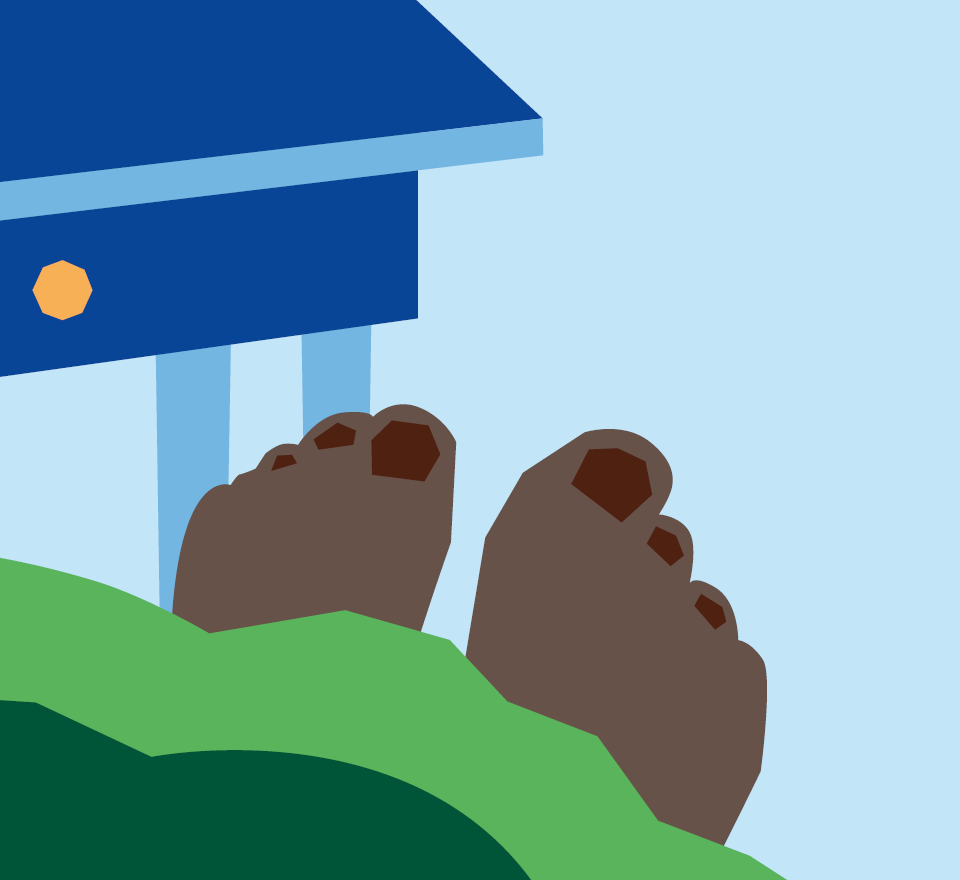 [Speaker Notes: Sammanfatta]
Översikt arbetsskadeförsäkring (TFA-KL)
Gäller direkt från första arbetsdagen

Ingen åldersgräns

Gäller vid olycksfall i arbetet, färdolycksfall, smitta och arbetssjukdom

Kan lämna ersättning för inkomstförlust, kostnader, sveda och värk och bestående besvär

Anmälan ska göras inom 10 år

Du anmäler själv till Afa Försäkring på www.afaforsakring.se
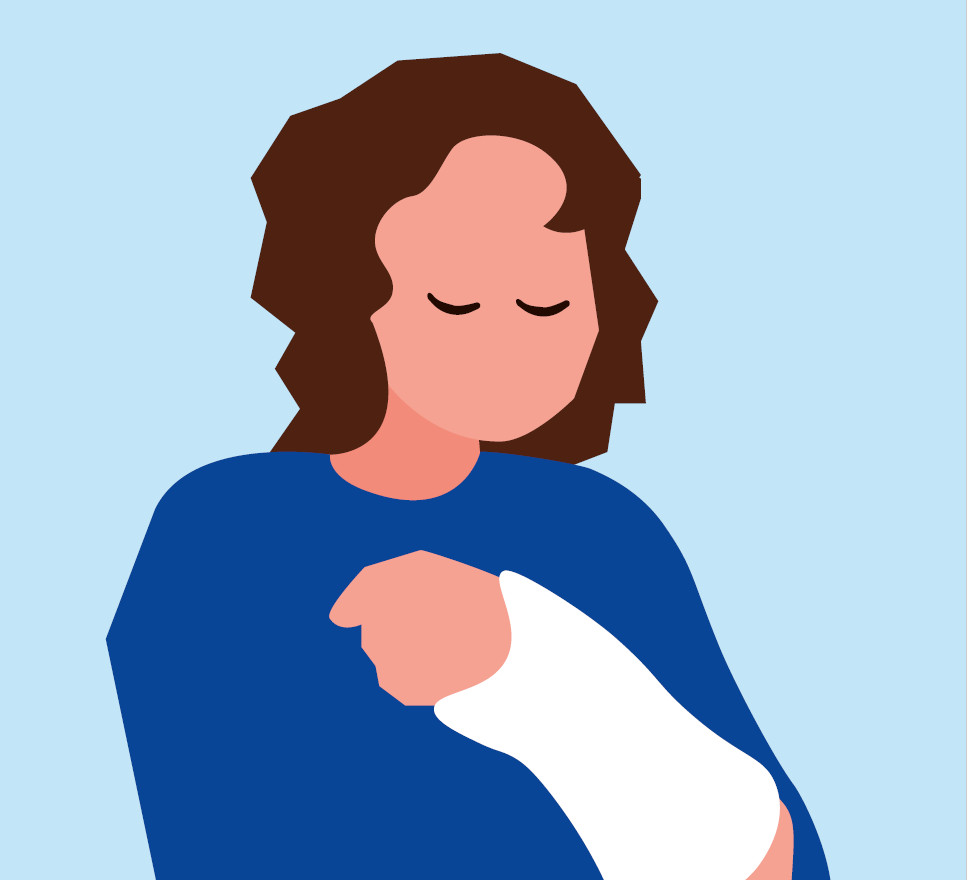 3
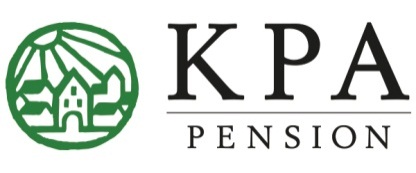 Översikt försäkring vid dödsfall (TGL-KL)
KPA Pension administrerar
Från första anställningsdagen – längst till 67 år
Ersättning till efterlevande
Begravningshjälp, barnbelopp, grundbelopp
Förmånstagare enligt villkor
Anhöriga ansöker – Arbetsgivaren/KPA hjälper till 
Efterskydd upp till två år efter avslutad anställning
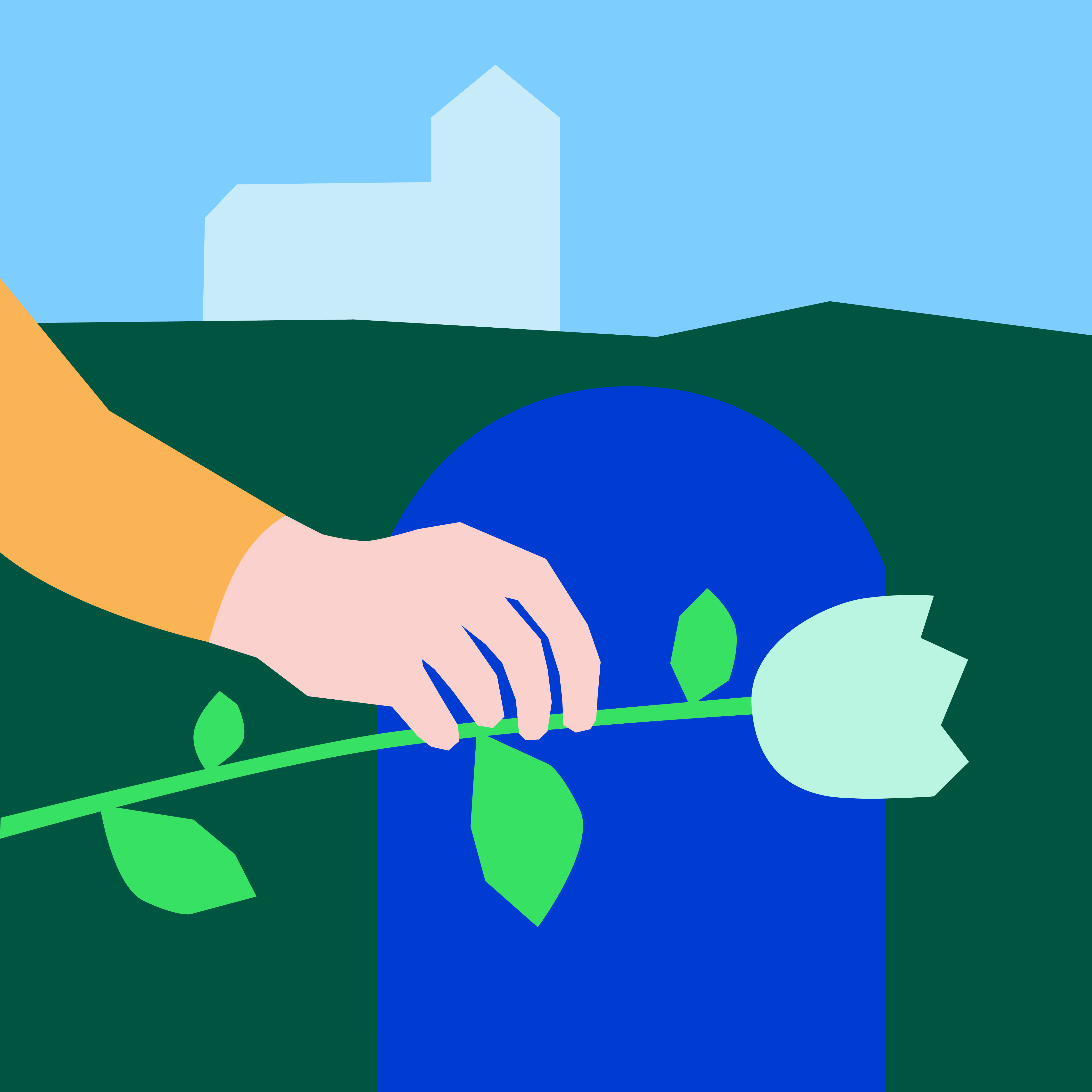 4
Frågor?
Kontakta mig, jag är försäkringsinformatör!






Afa Försäkrings Kundcenter: 0771- 88 00 99
5
6